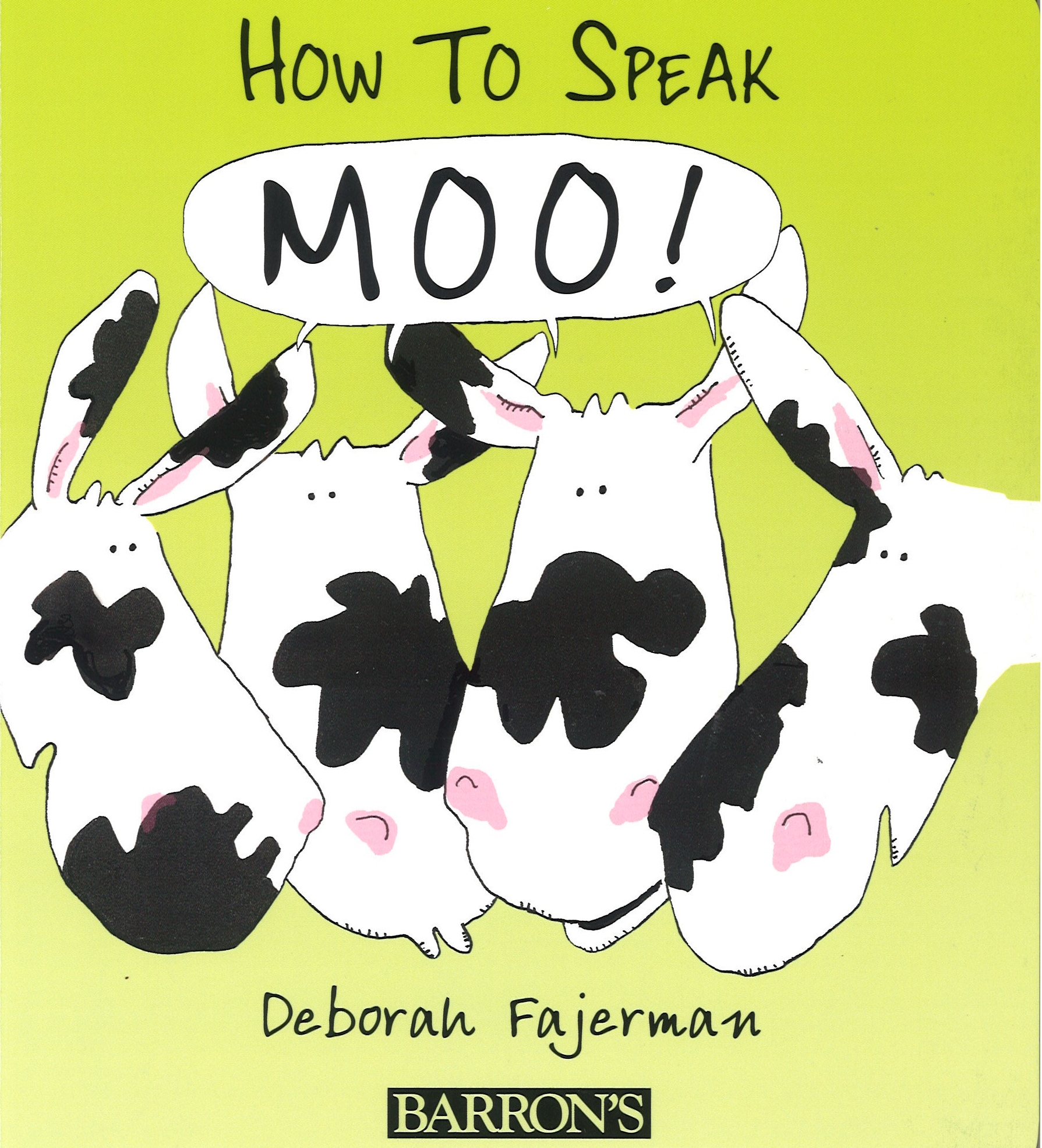 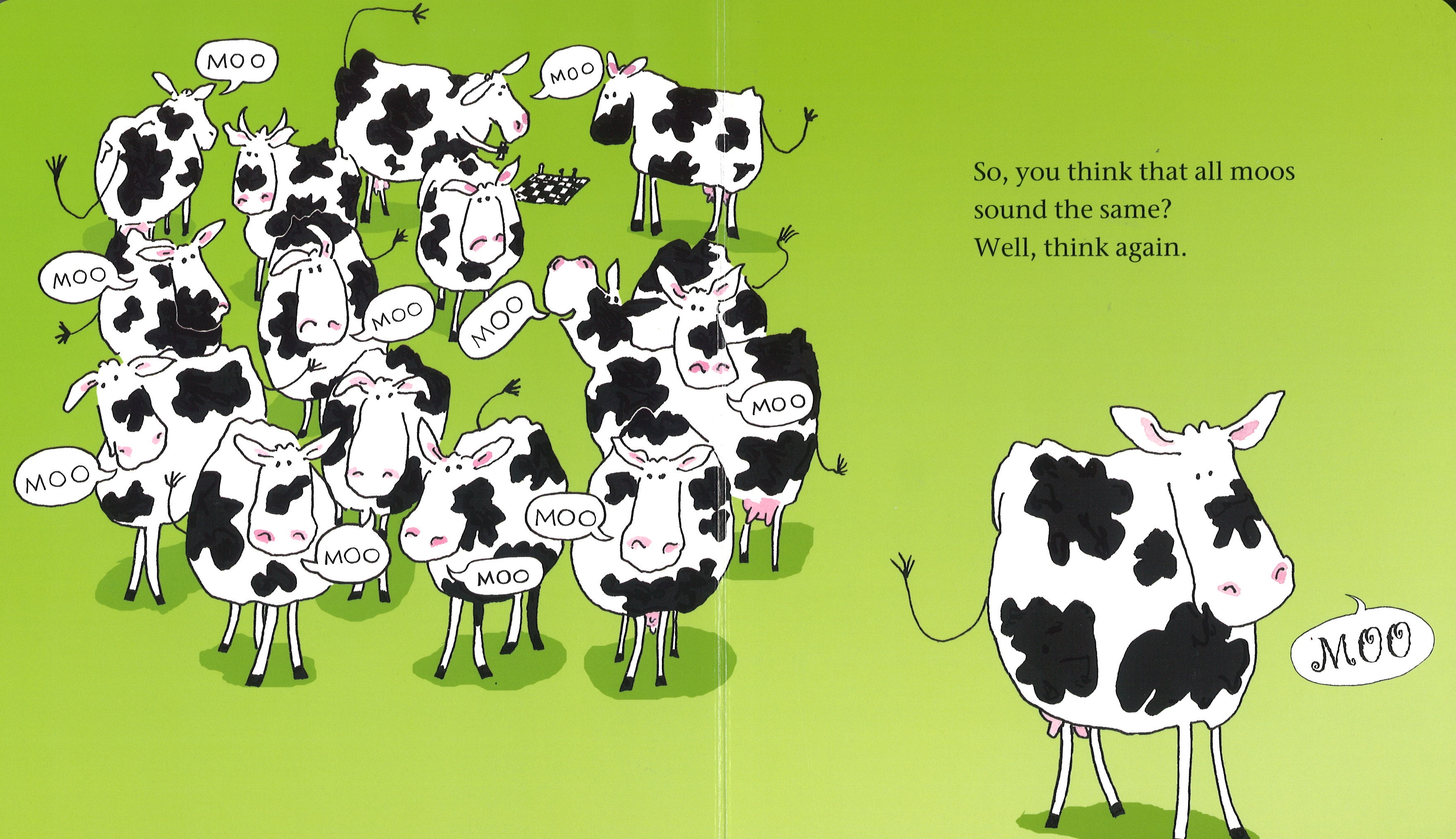 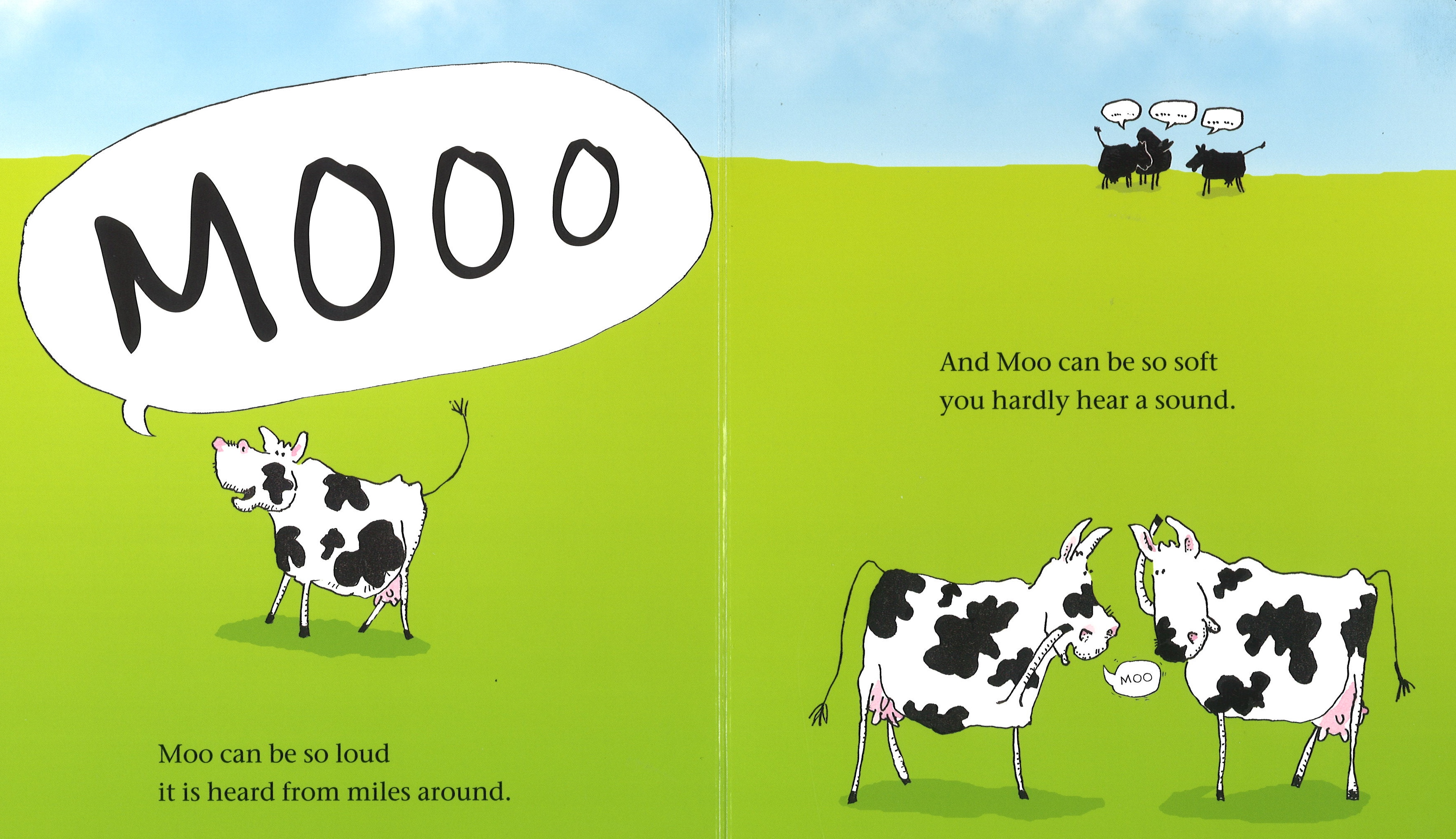 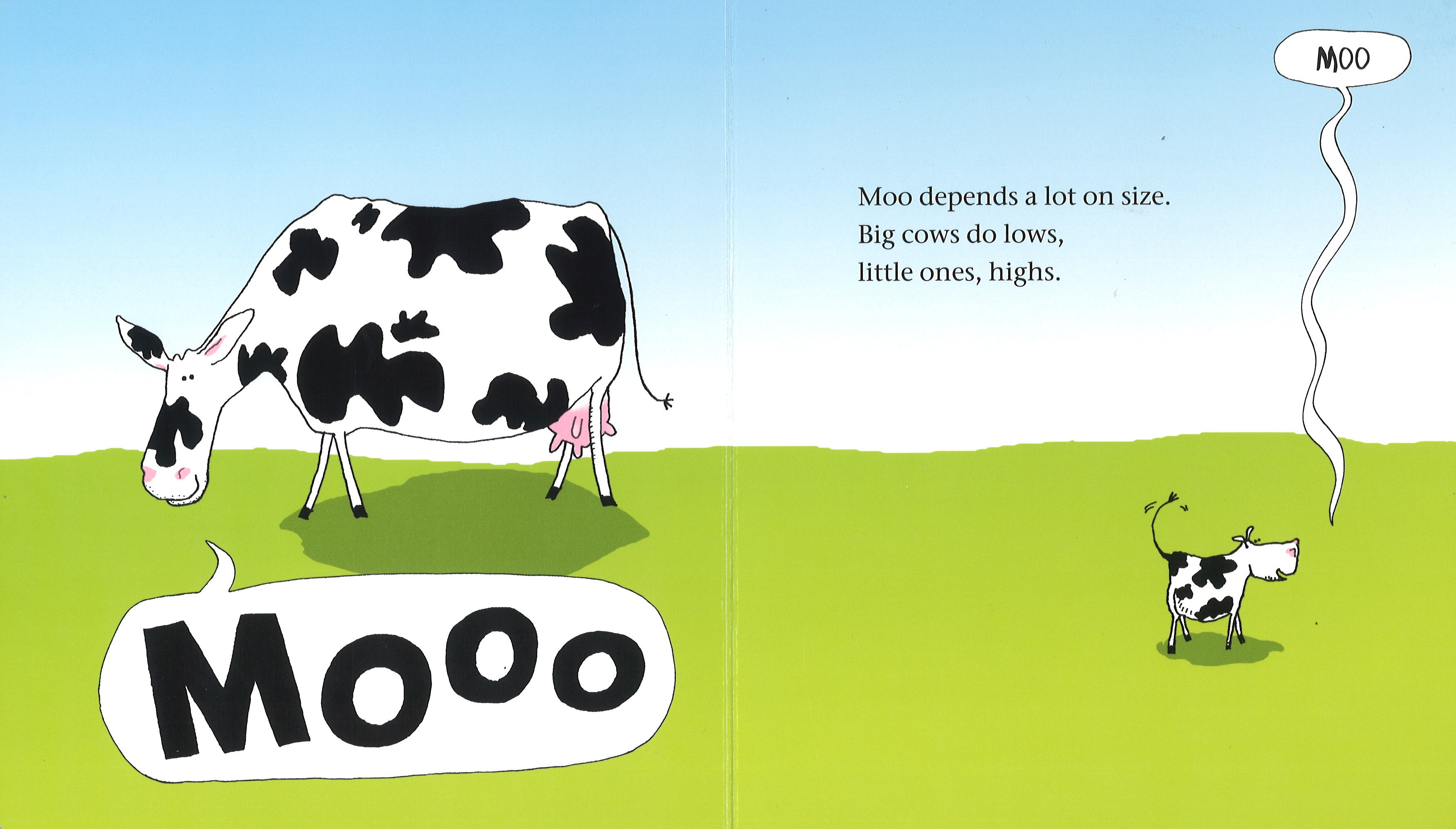 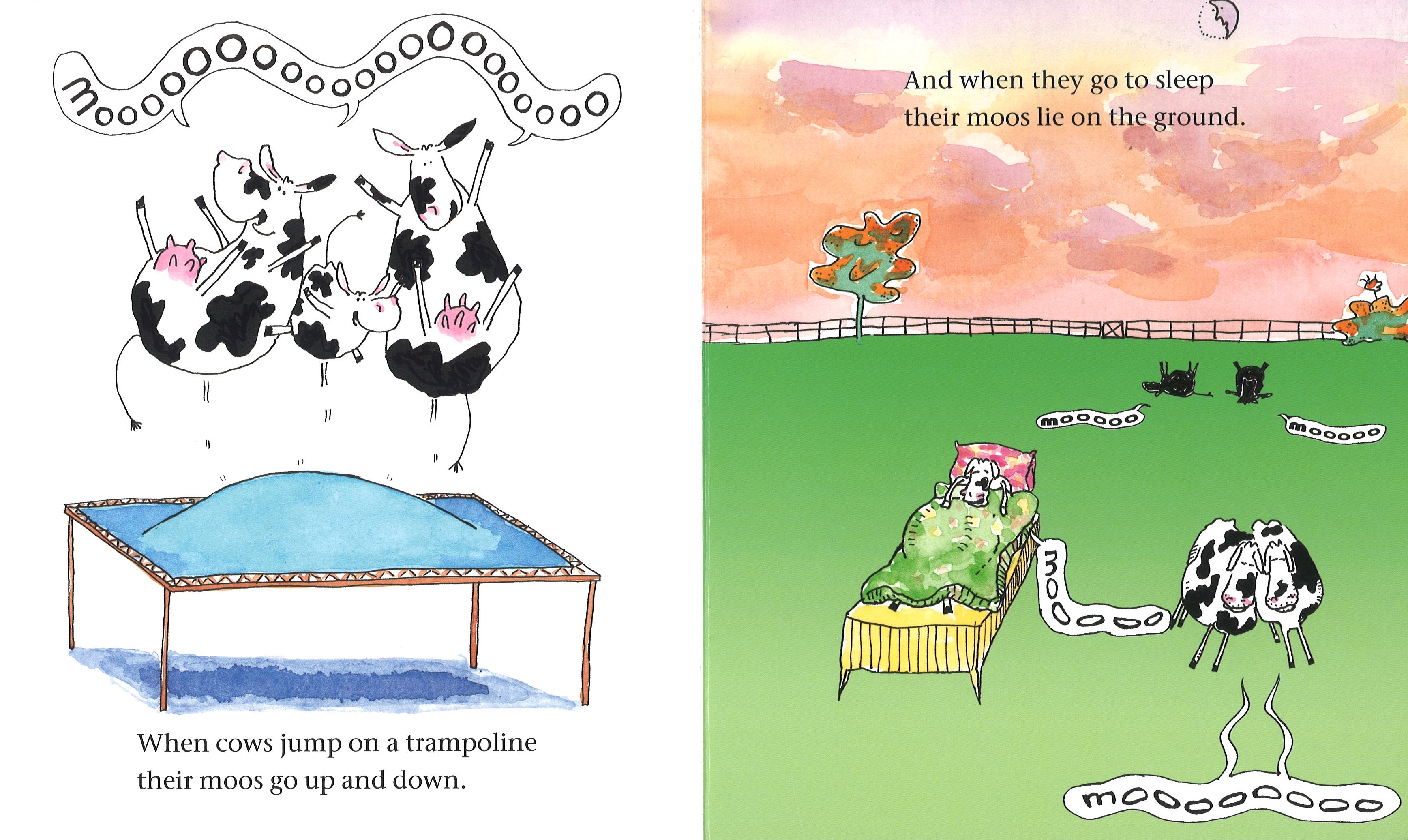 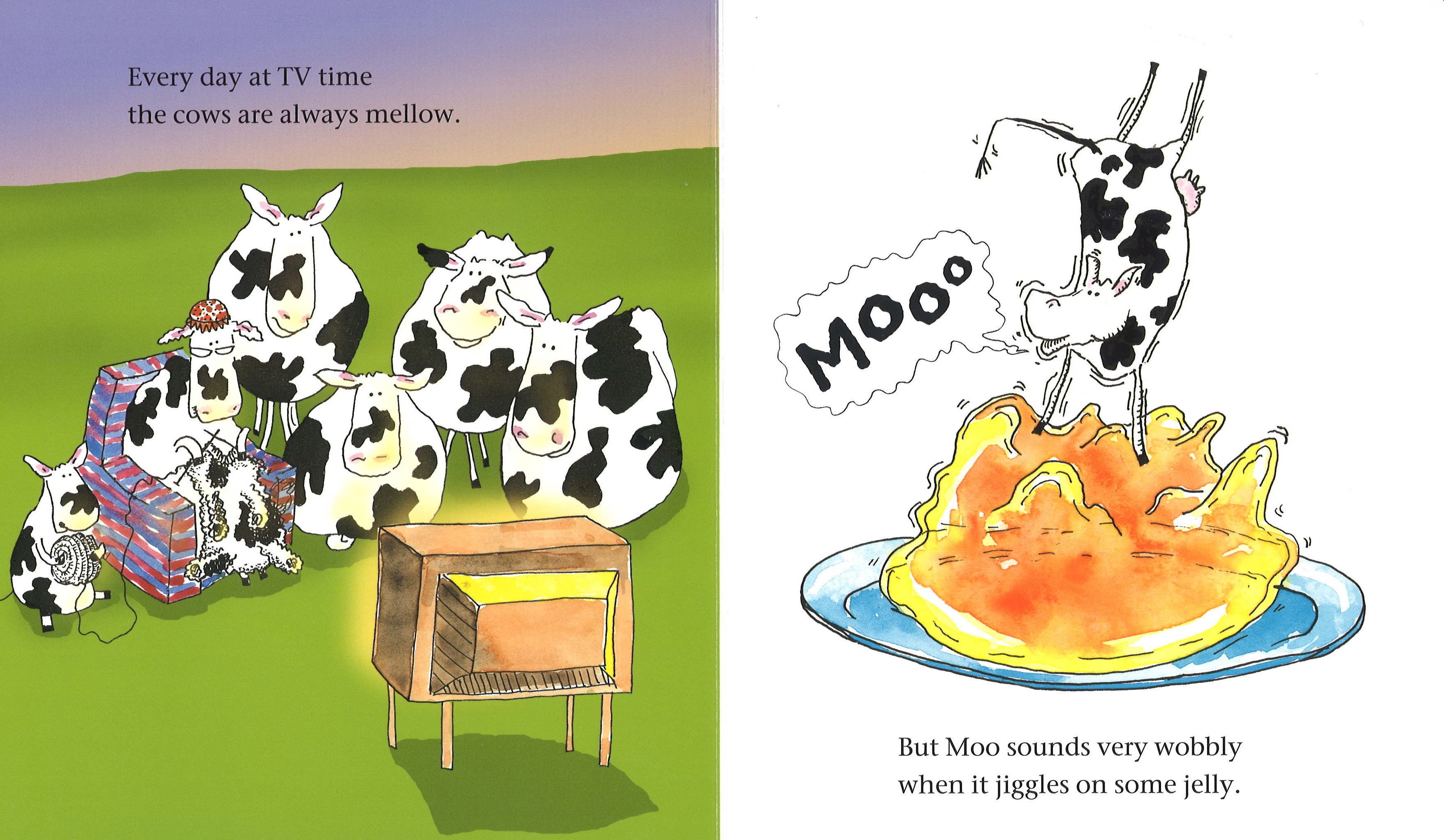 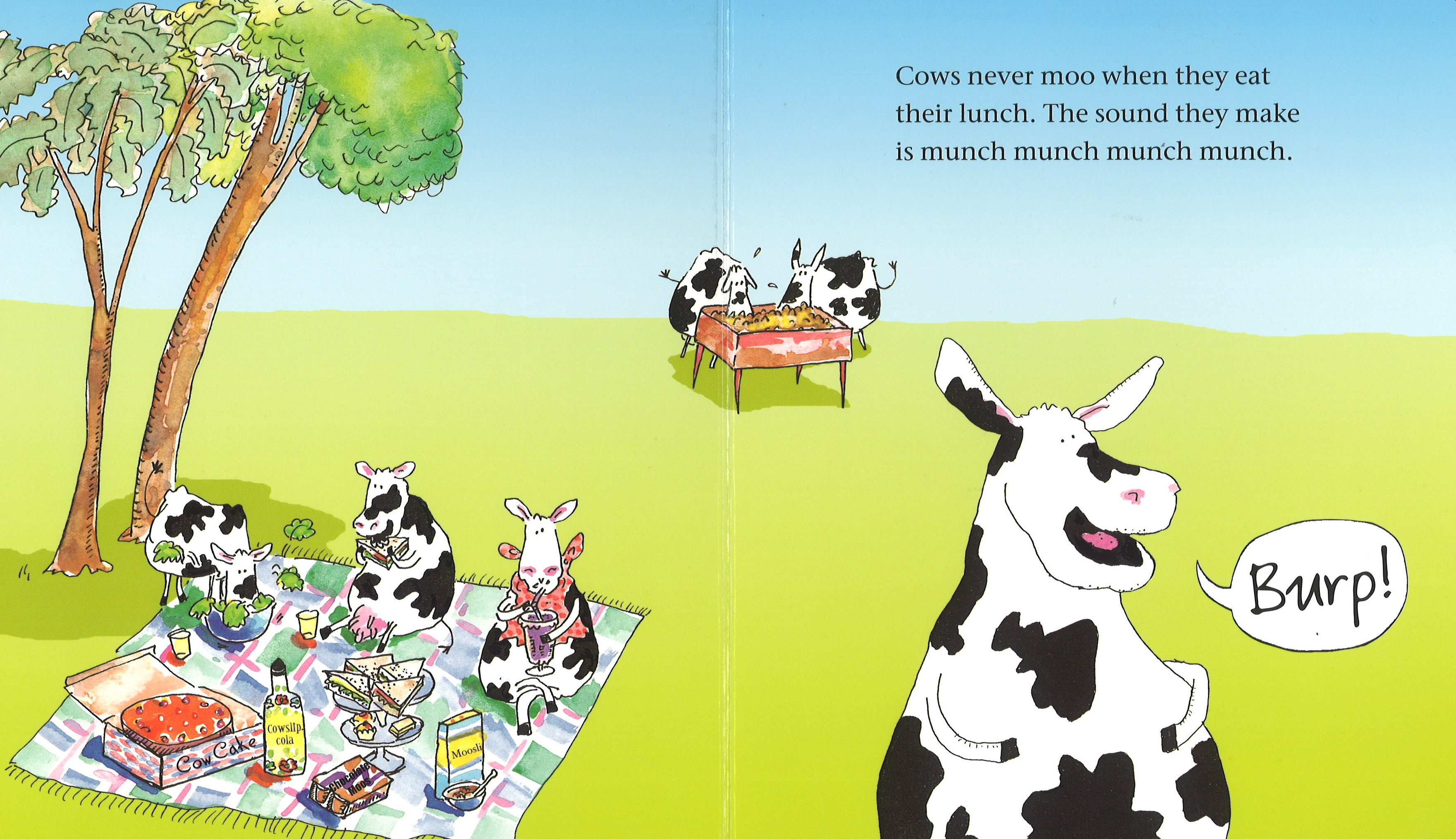 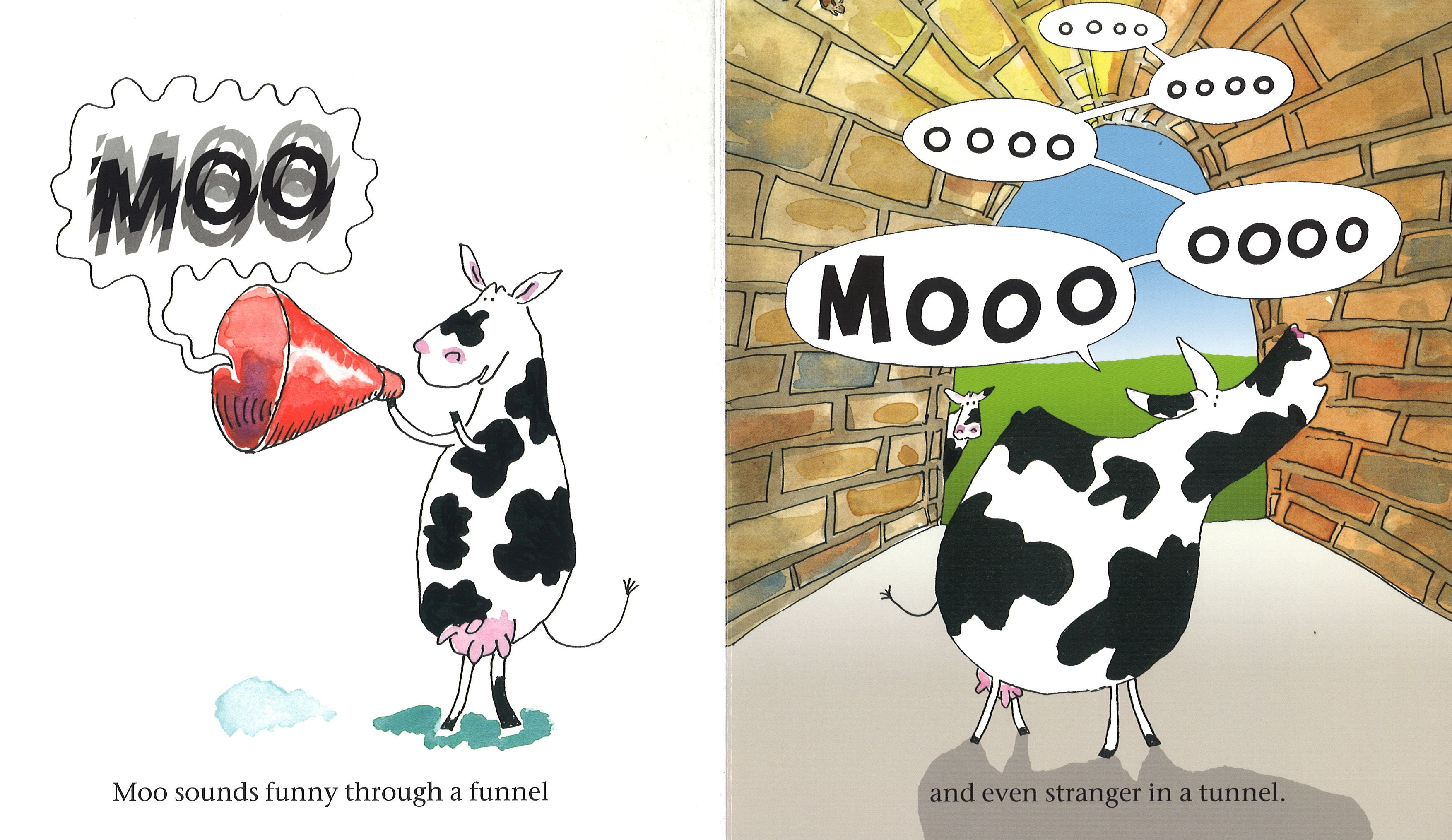 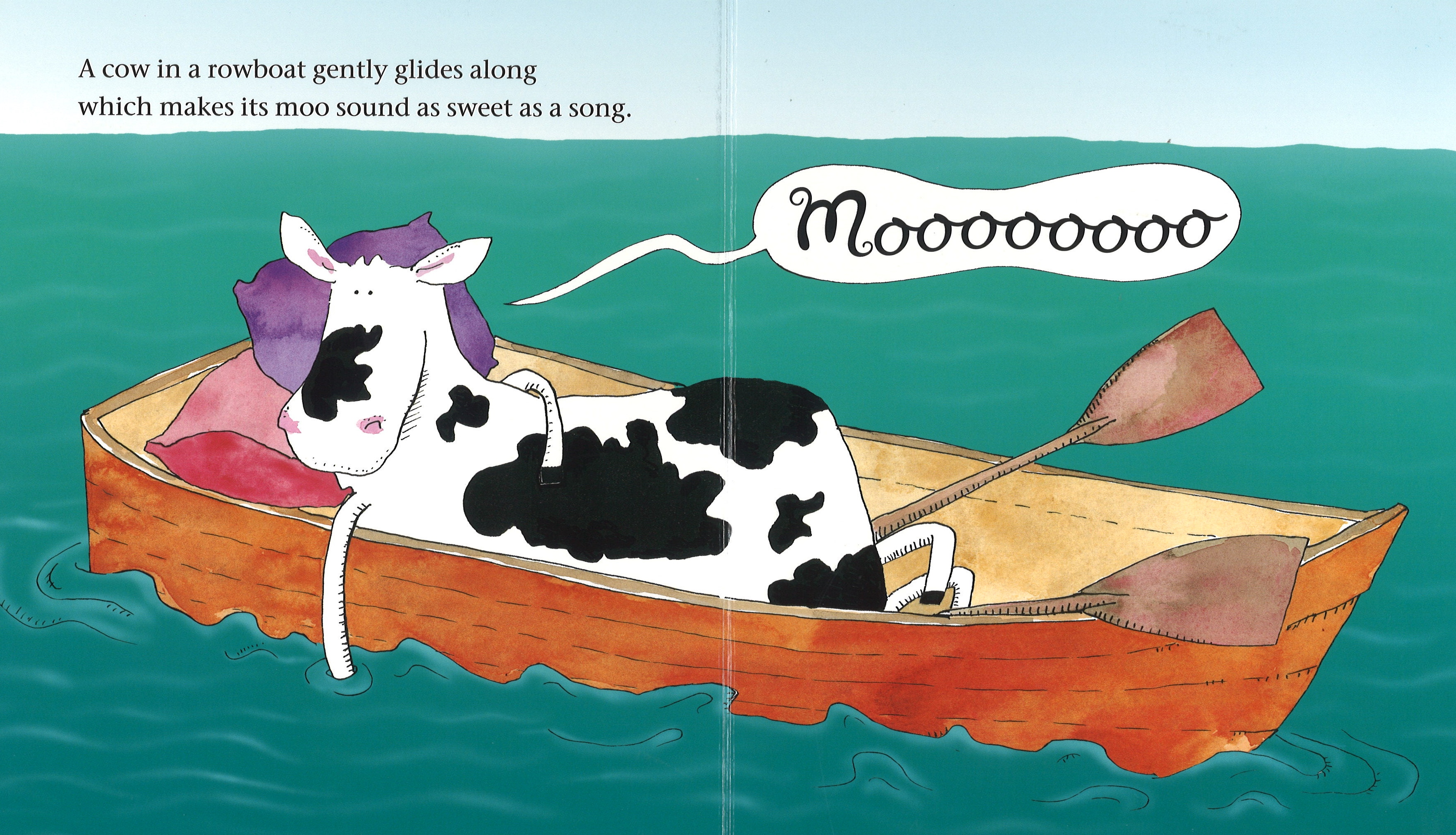 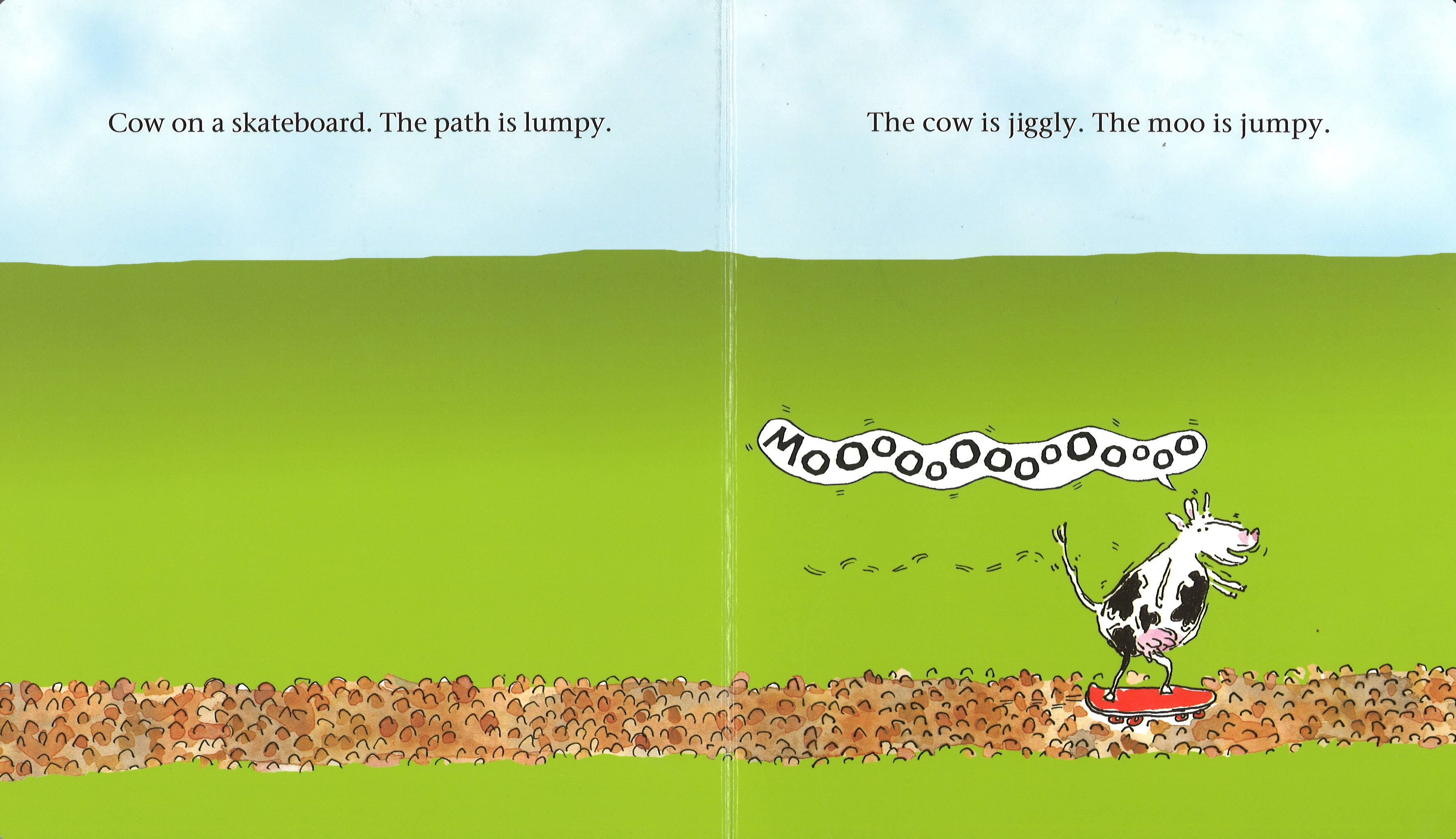 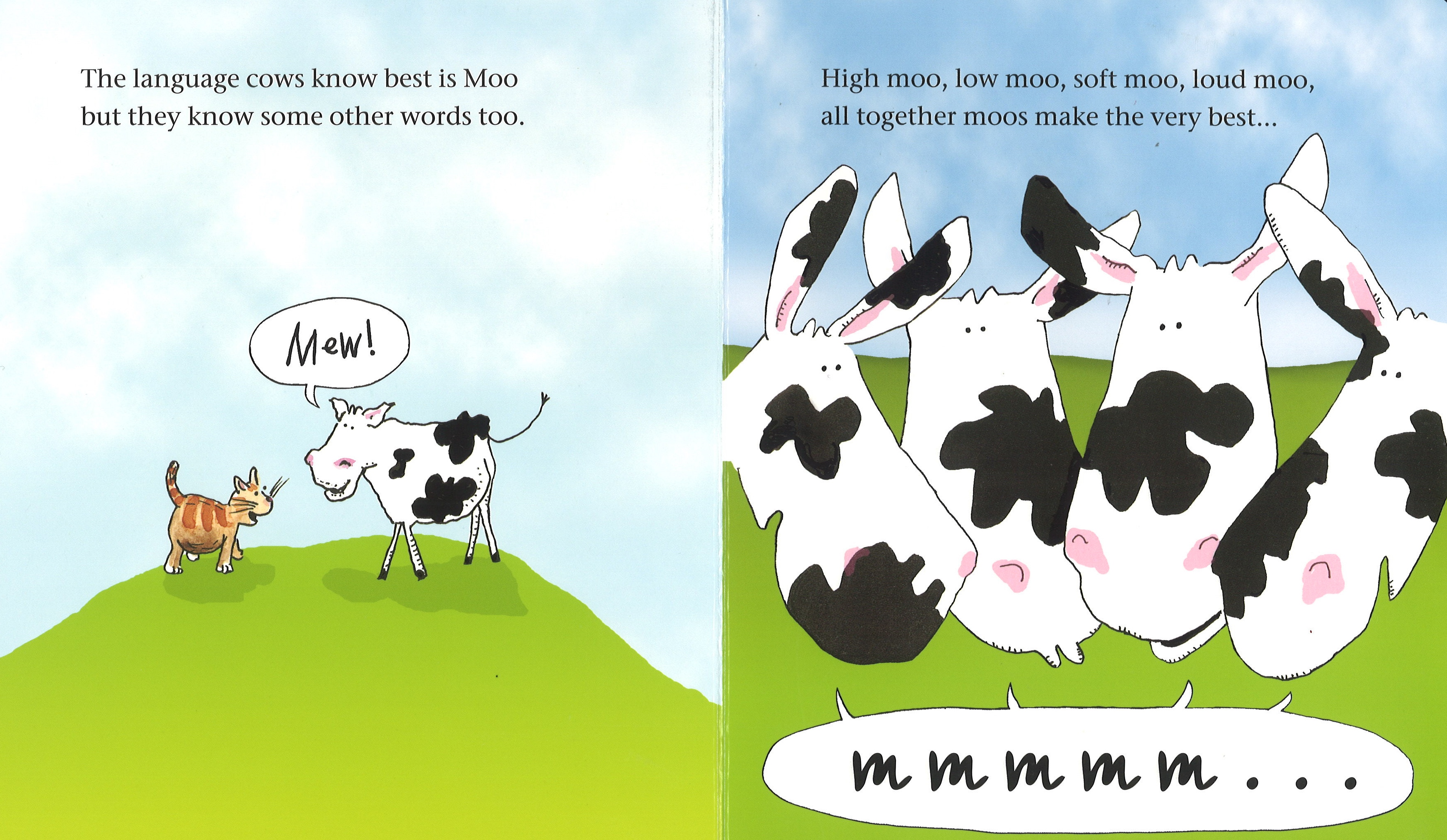 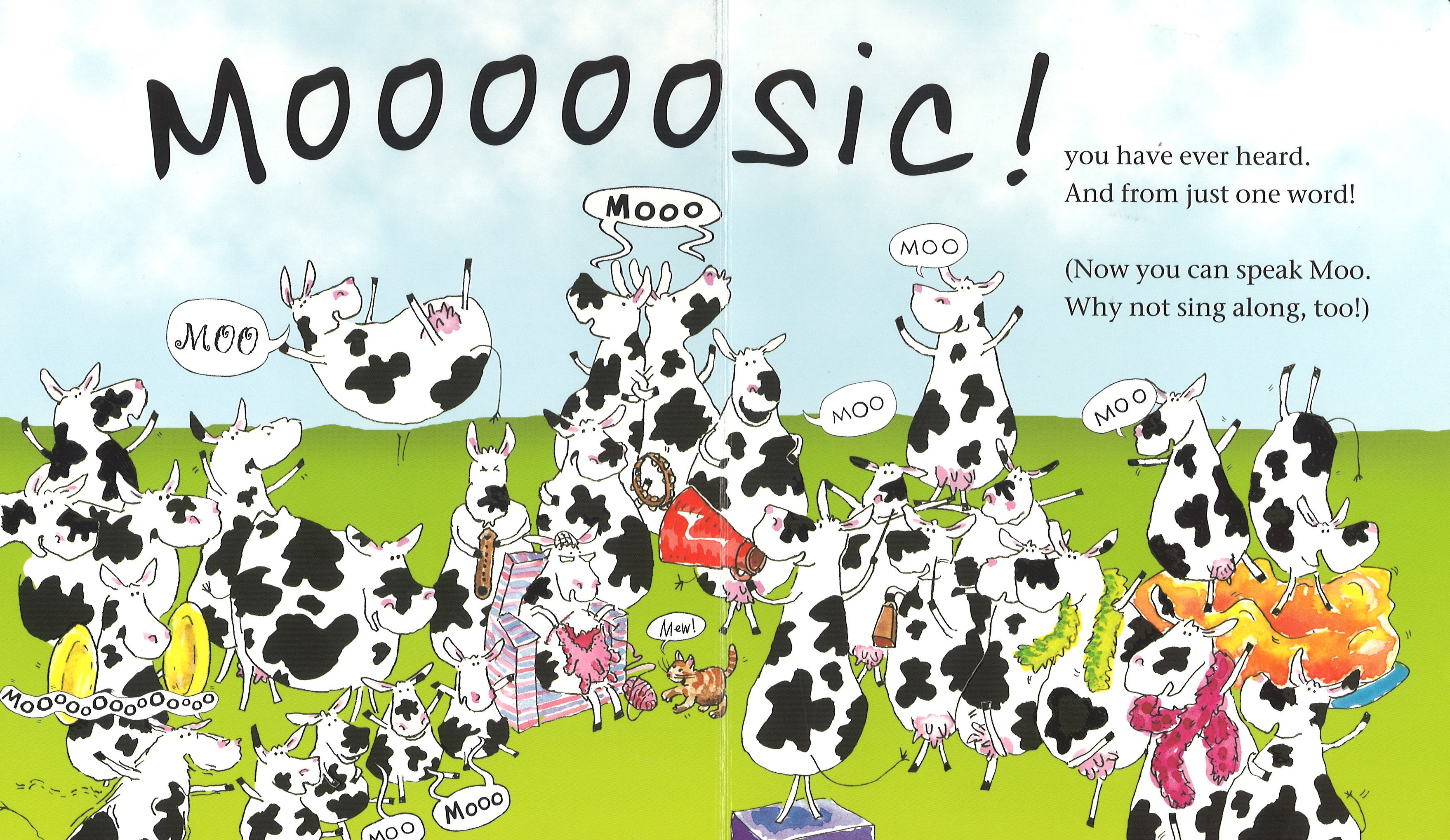 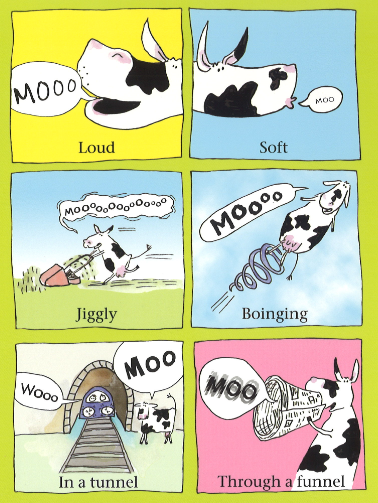 Which one do you want to try?
Raise your hand.
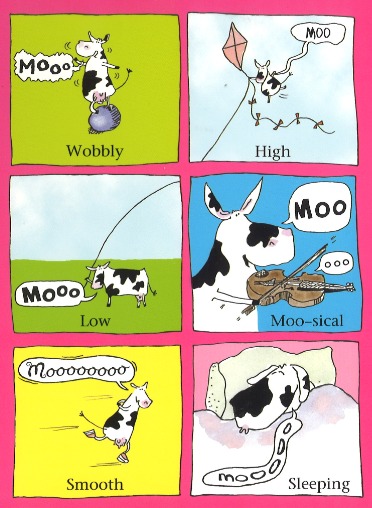 How about these ones?
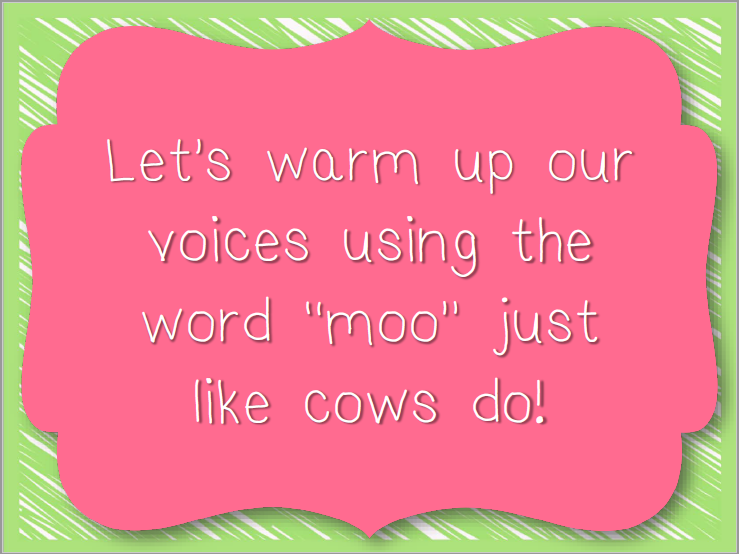 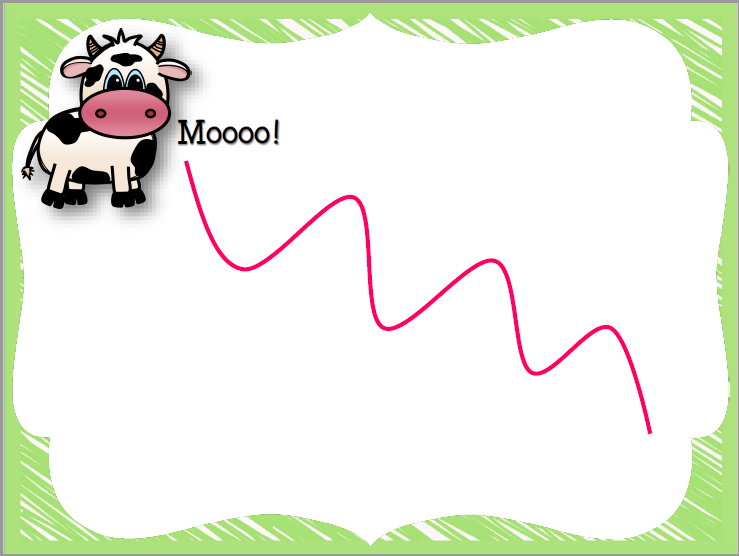 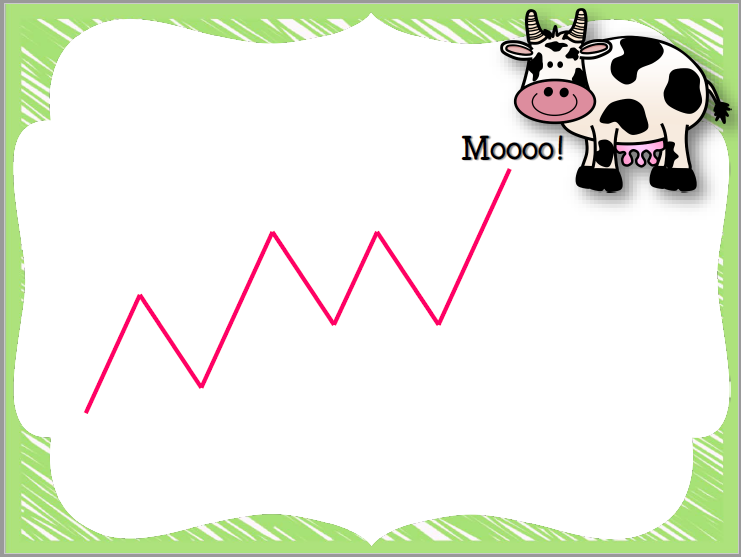 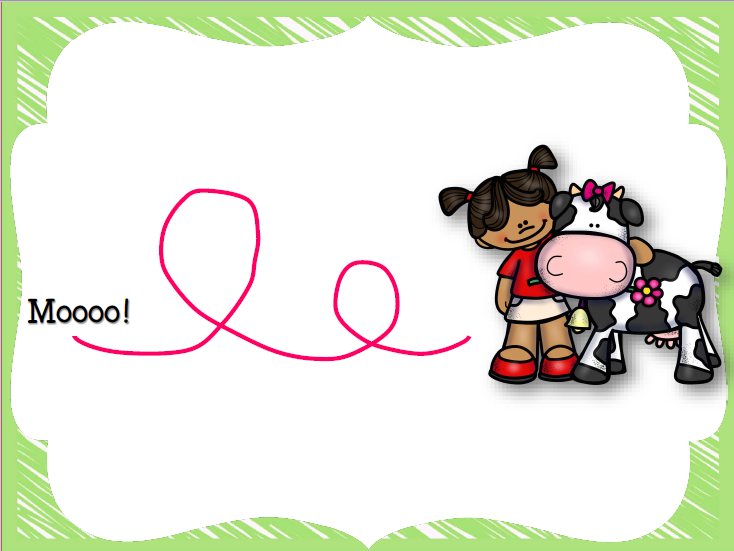 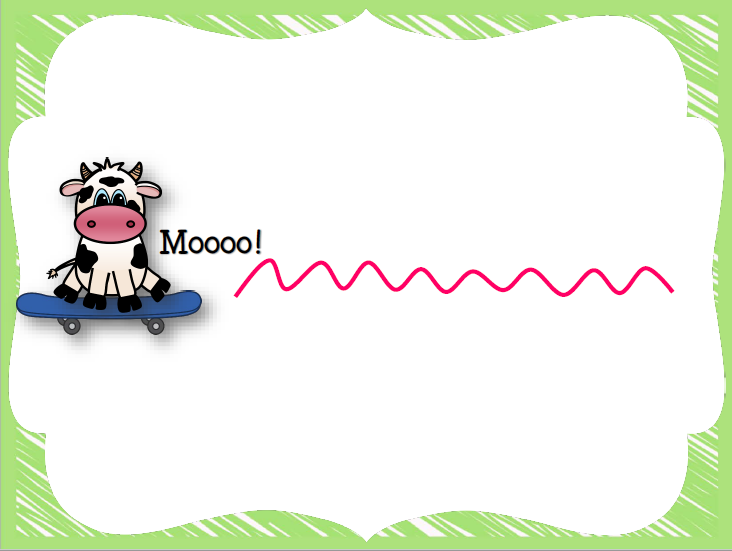 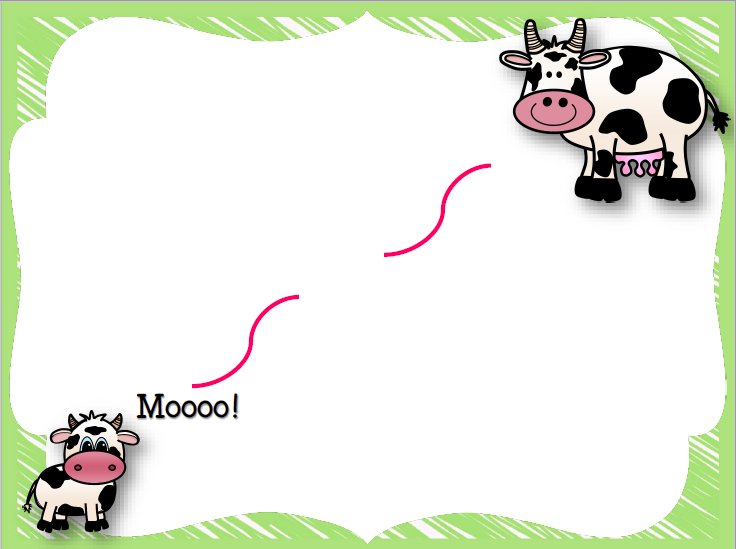 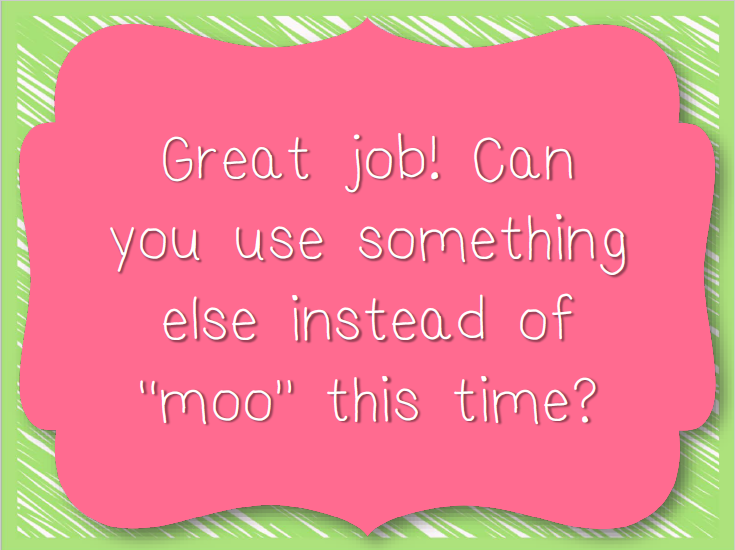 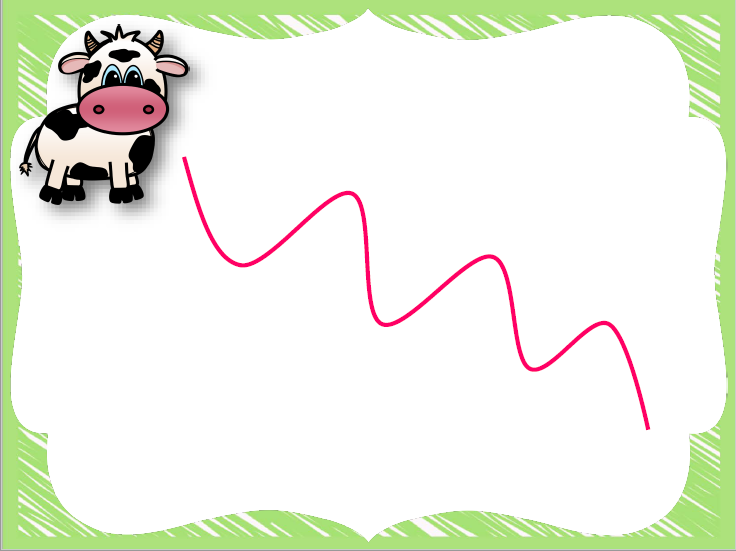 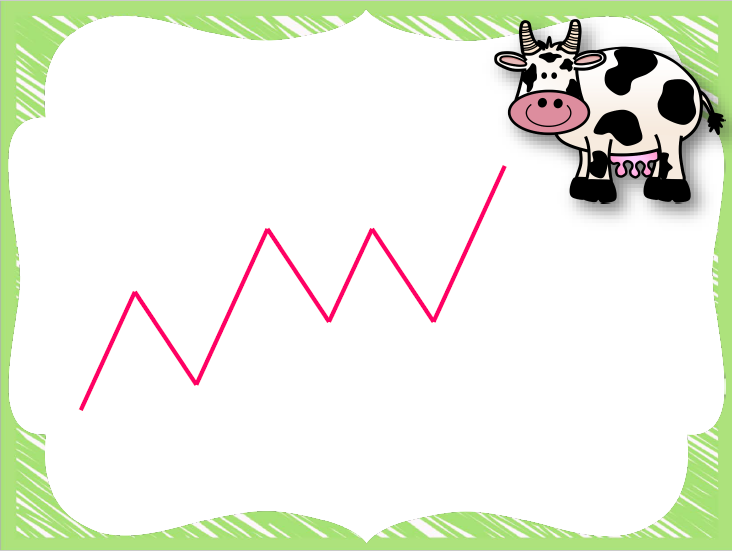 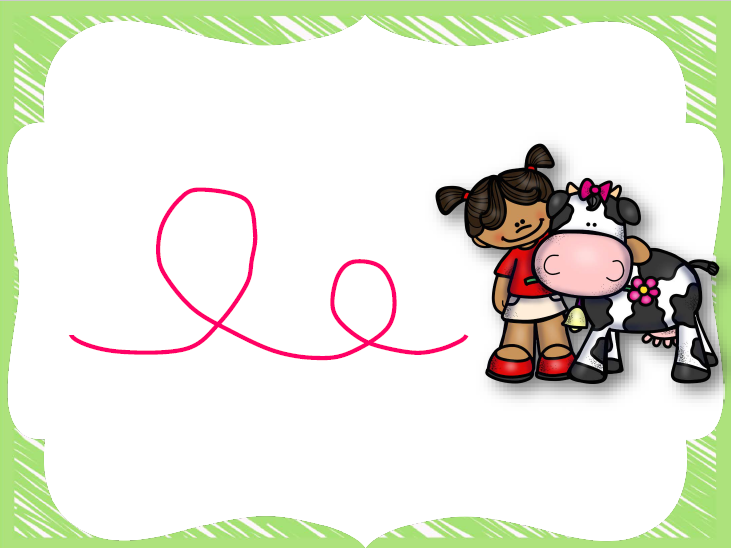 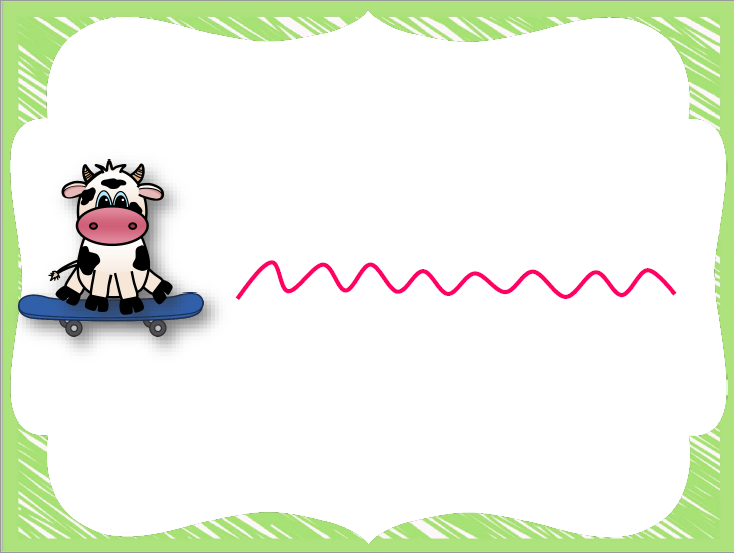 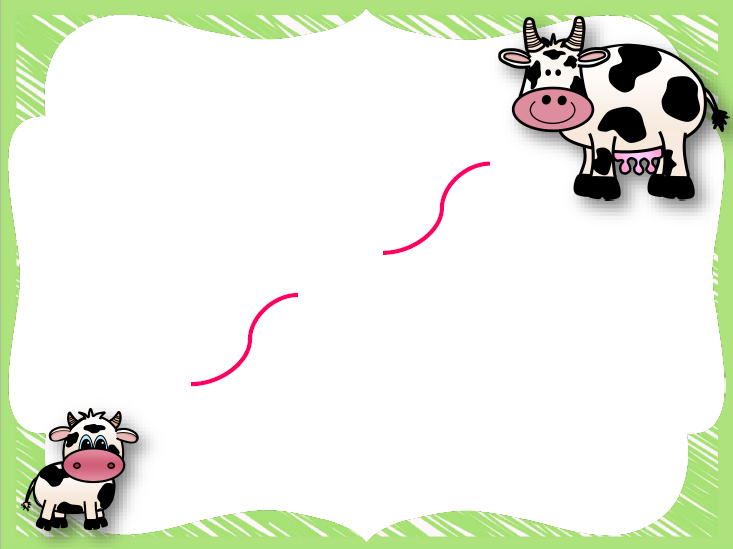 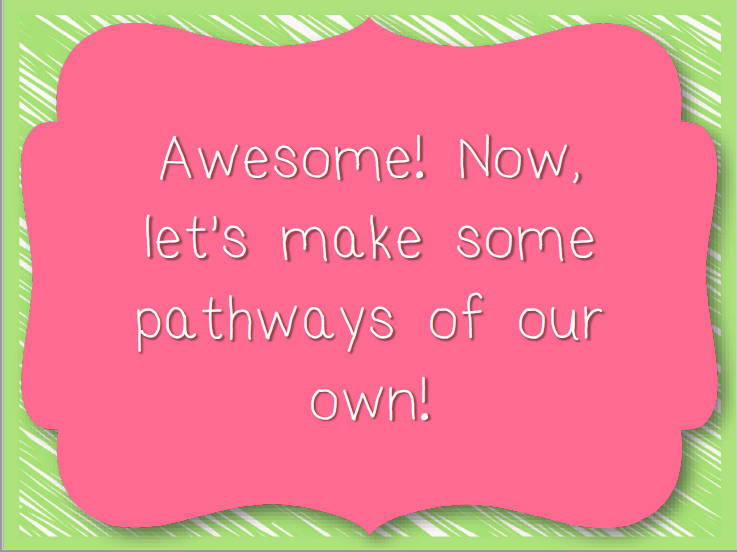 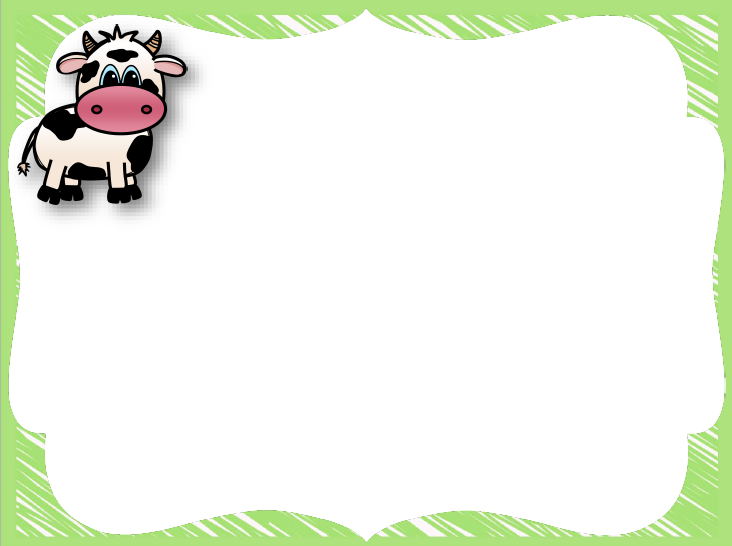 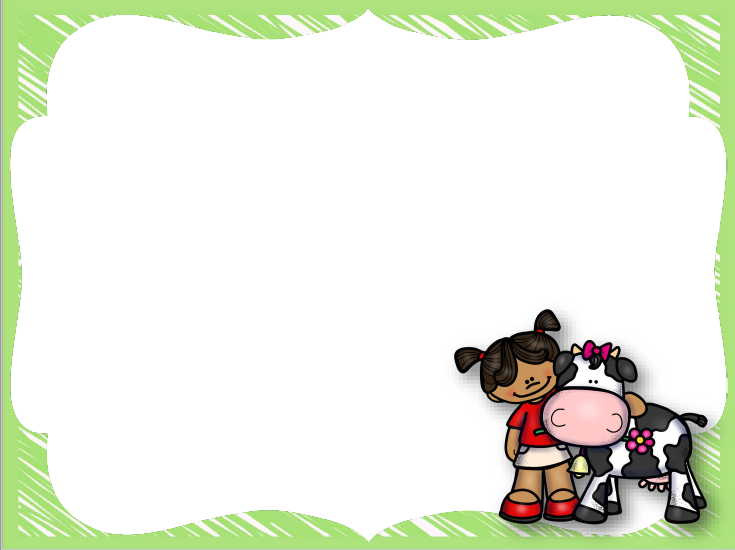 That was great “moo”sic!